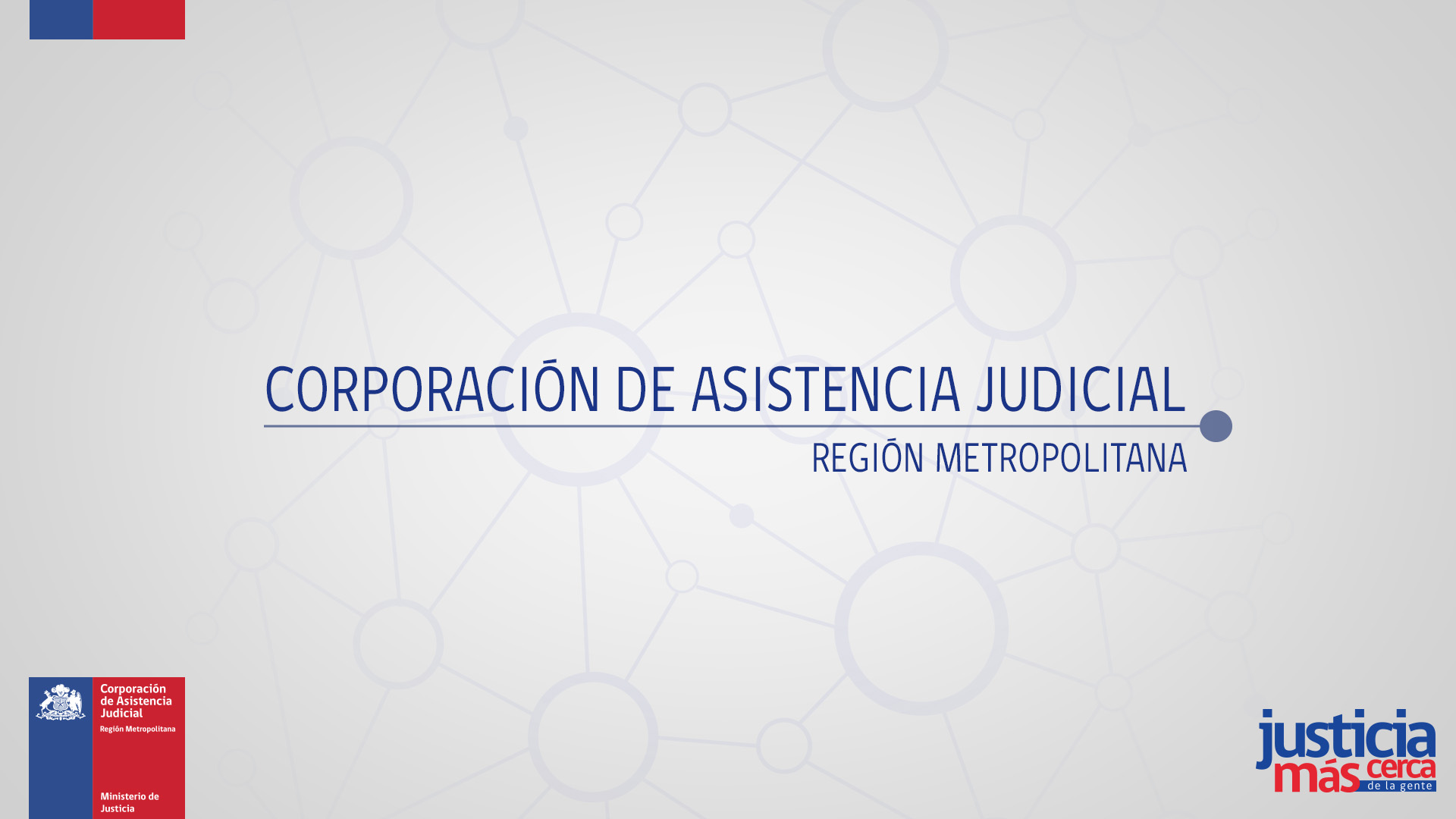 2
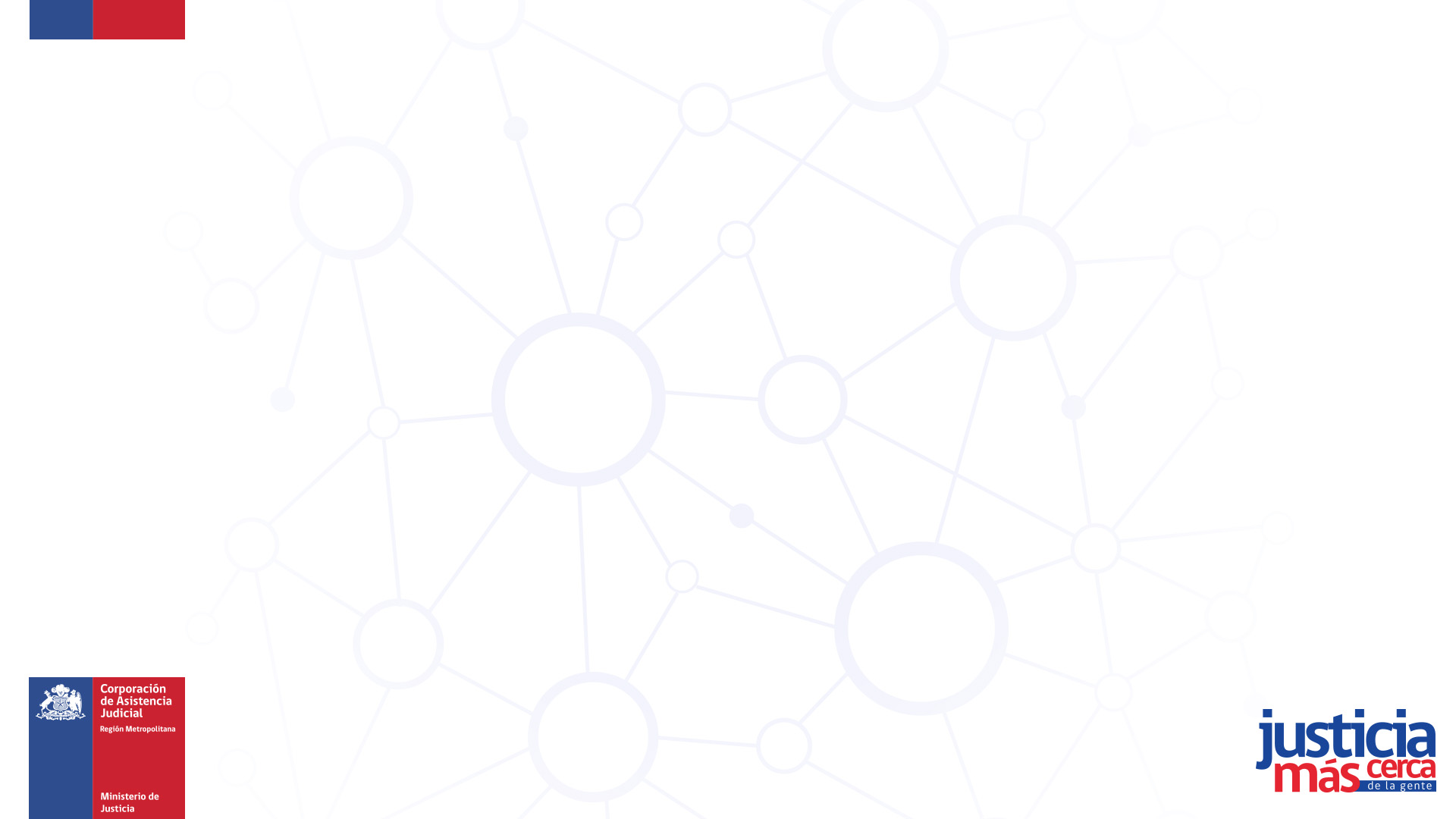 Patrimonio Reservado 
de la Mujer
Artículo 150
Alejandro Vergara Fuentes
Abogado Asesor 
Centro Mediación y Arbitraje 
Corporación de Asistencia Judicial
R.M
3
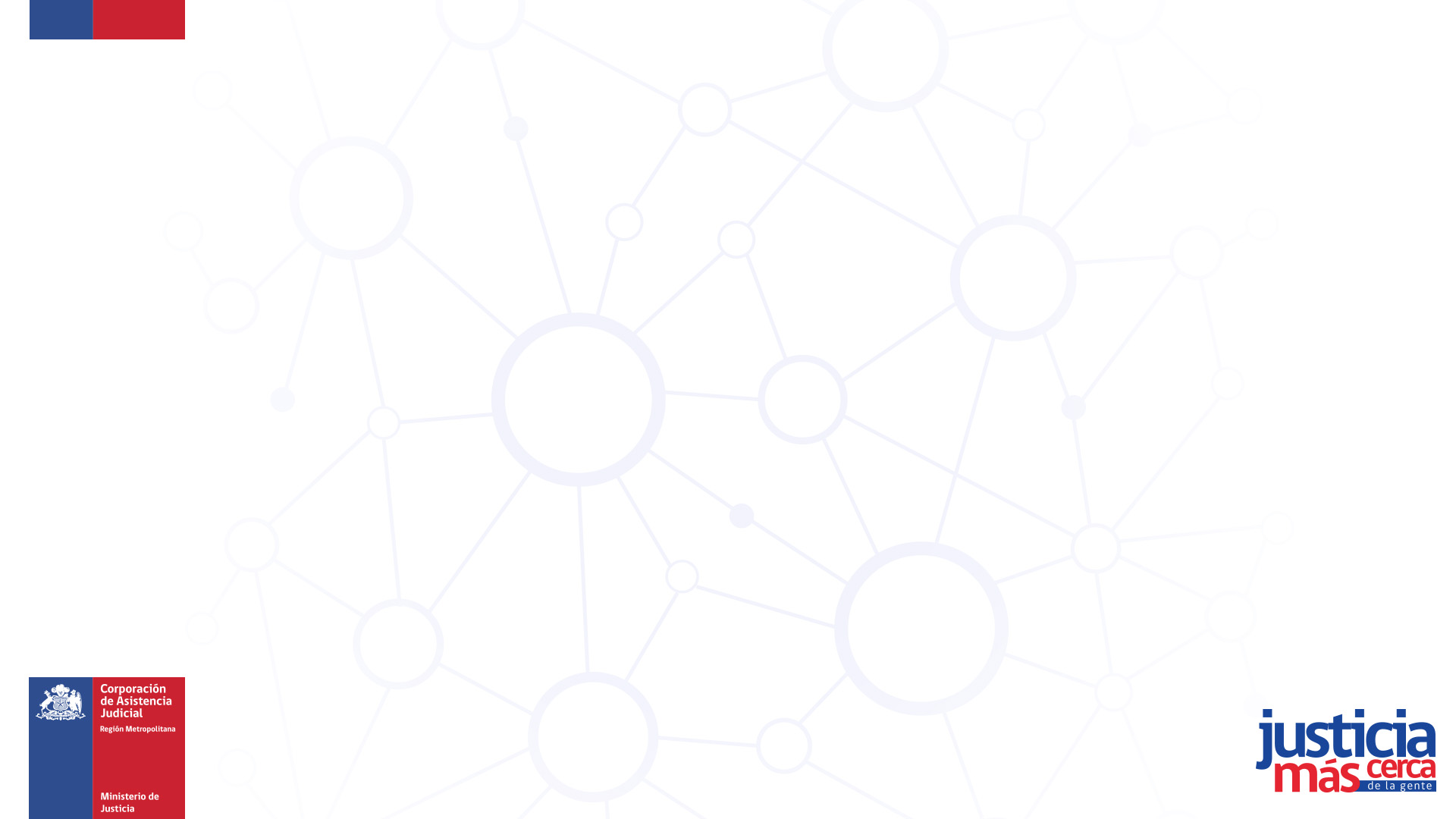 Contexto:

Para que la institución que vamos a revisar nazca a la vida jurídica y tenga interés práctico, requiere necesariamente la existencia de un matrimonio y además, que el régimen patrimonial pactado en dicho matrimonio, sea el de Sociedad Conyugal.
Alejandro Vergara Fuentes
Abogado Asesor 
Equipo Centro Mediación y Arbitraje 
Corporación de Asistencia Judicial
R.M
4
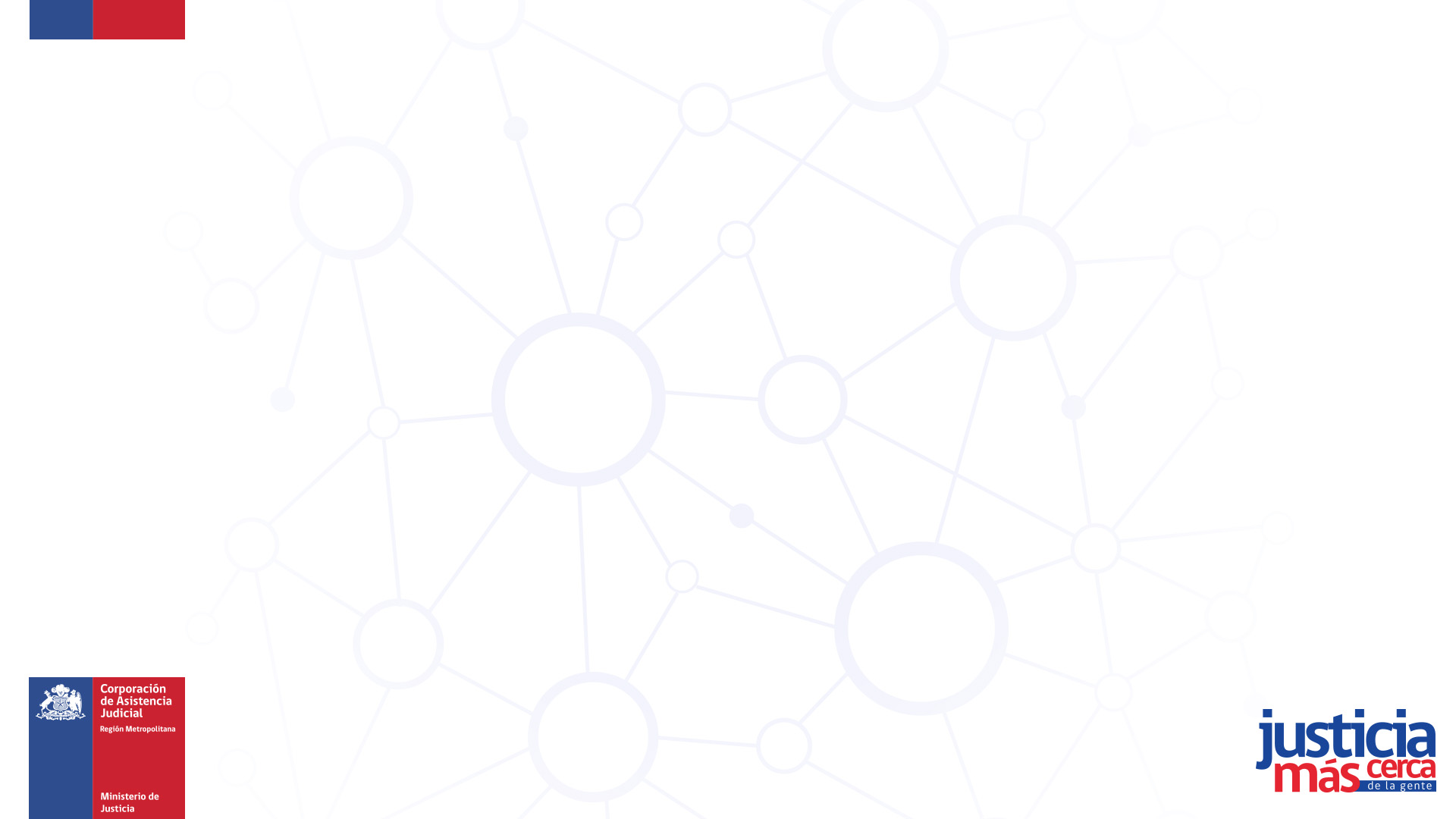 ¿Qué es la Sociedad Conyugal?

Tomando la definición del profesor Rodríguez Gres, 
“Es el régimen patrimonial de bienes establecido en la ley, que se contrae por el solo hecho del matrimonio si no se pacta otro régimen diverso alternativo, y que tiene por objeto consagrar una comunidad de gananciales entre los cónyuges”.
Alejandro Vergara Fuentes
Abogado Asesor 
Equipo Centro Mediación y Arbitraje 
Corporación de Asistencia Judicial
R.M
5
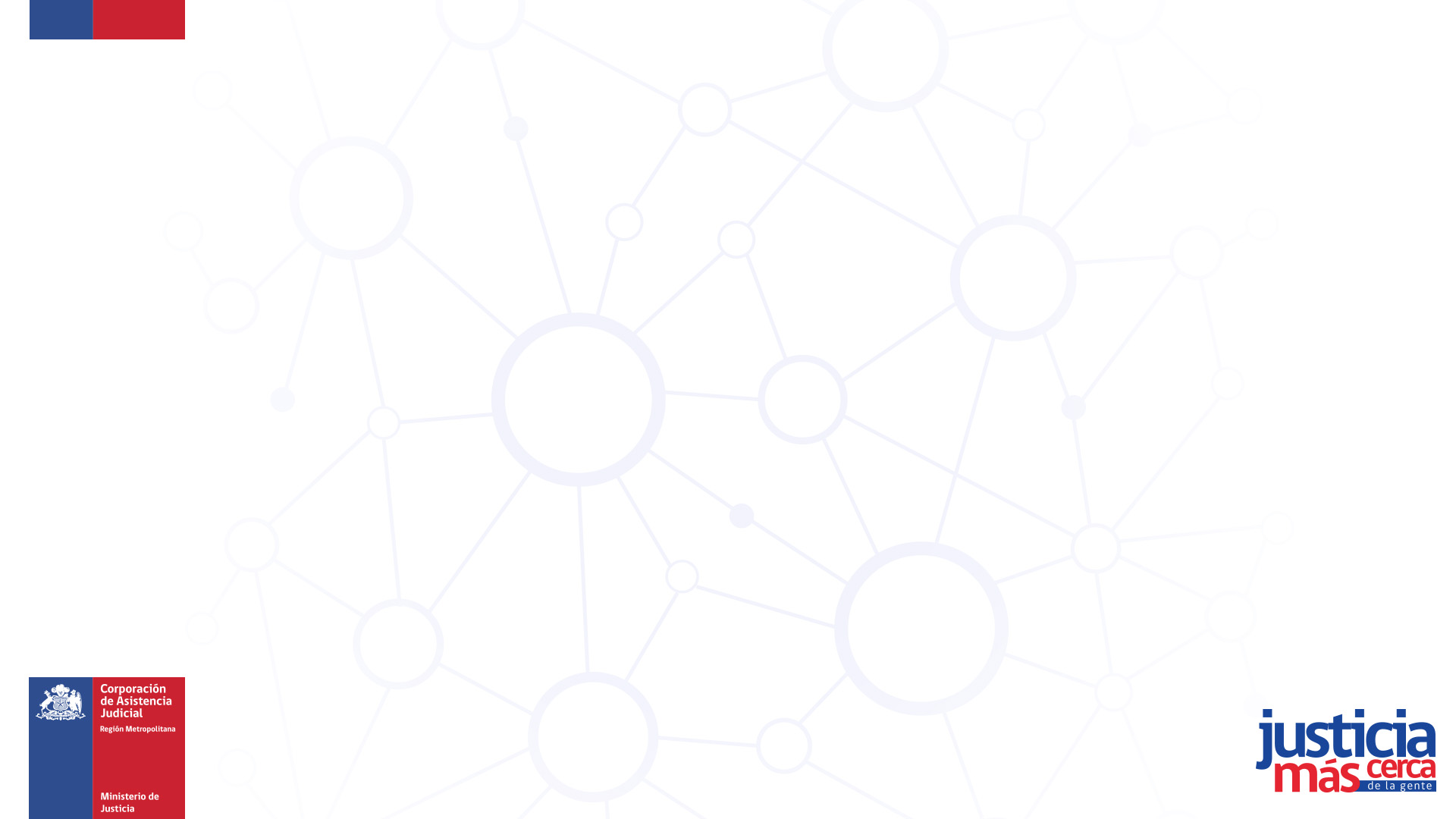 Precisiones:

De “sociedad” tiene solo el nombre.
Tampoco es una persona jurídica.
La mujer no tiene injerencia alguna en la administración de los bienes sociales.
Comprende en general todos los bienes que los cónyuges tienen al casarse y  los adquiridos onerosamente durante la misma.
La mujer goza de privilegios especiales a su disolución.
Disuelta origina una comunidad que debe liquidarse.
Alejandro Vergara Fuentes
Abogado Asesor 
Equipo Centro Mediación y Arbitraje 
Corporación de Asistencia Judicial
R.M
6
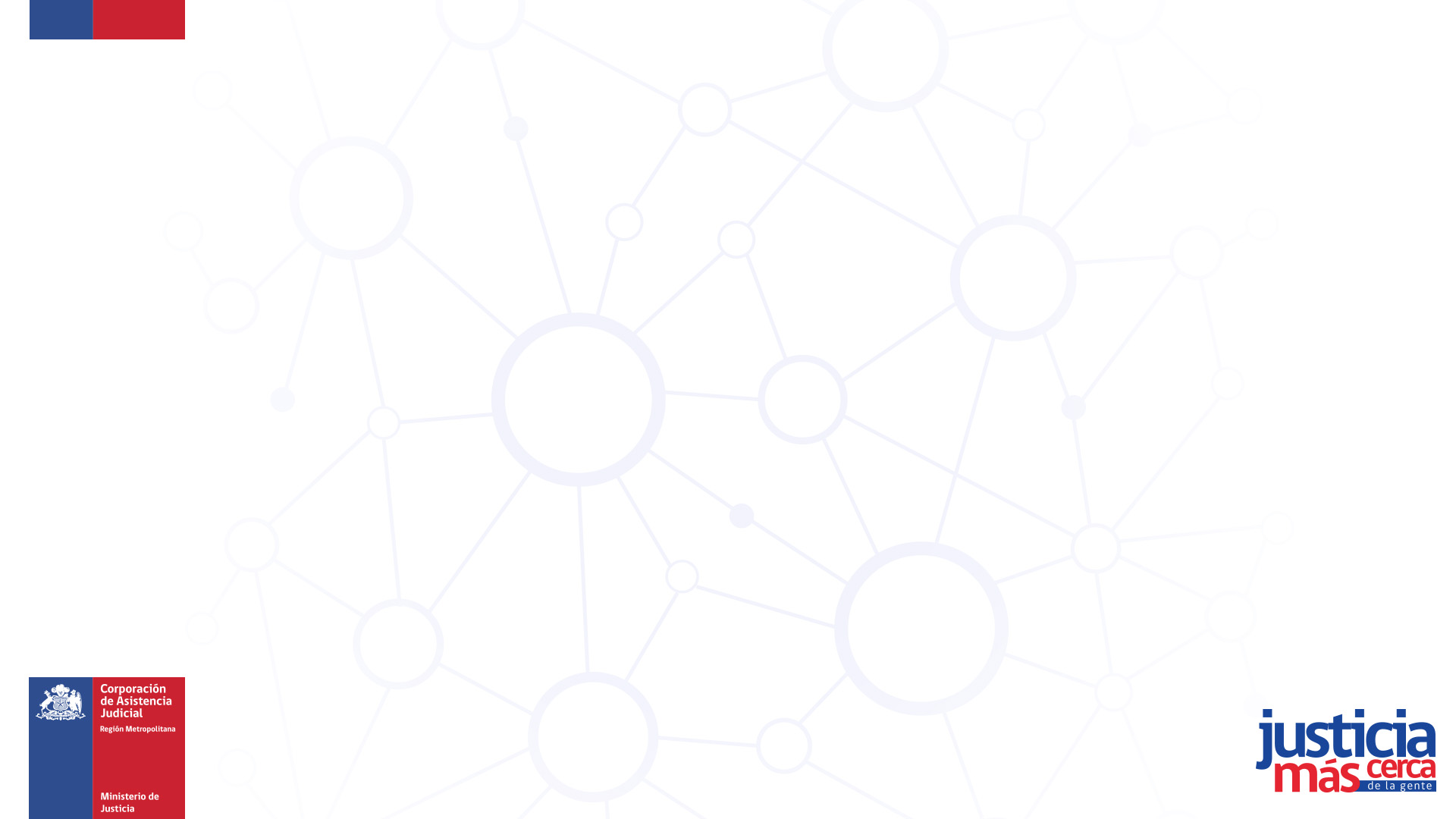 ¿Quién es el administrador de la  Sociedad Conyugal?

La sociedad conyugal tiene un administrador ordinario y nombrado por la ley, cual es el marido, que administra sus bienes propios, los de la sociedad conyugal y los de su mujer.
Alejandro Vergara Fuentes
Abogado Asesor 
Equipo Centro Mediación y Arbitraje 
Corporación de Asistencia Judicial
R.M
7
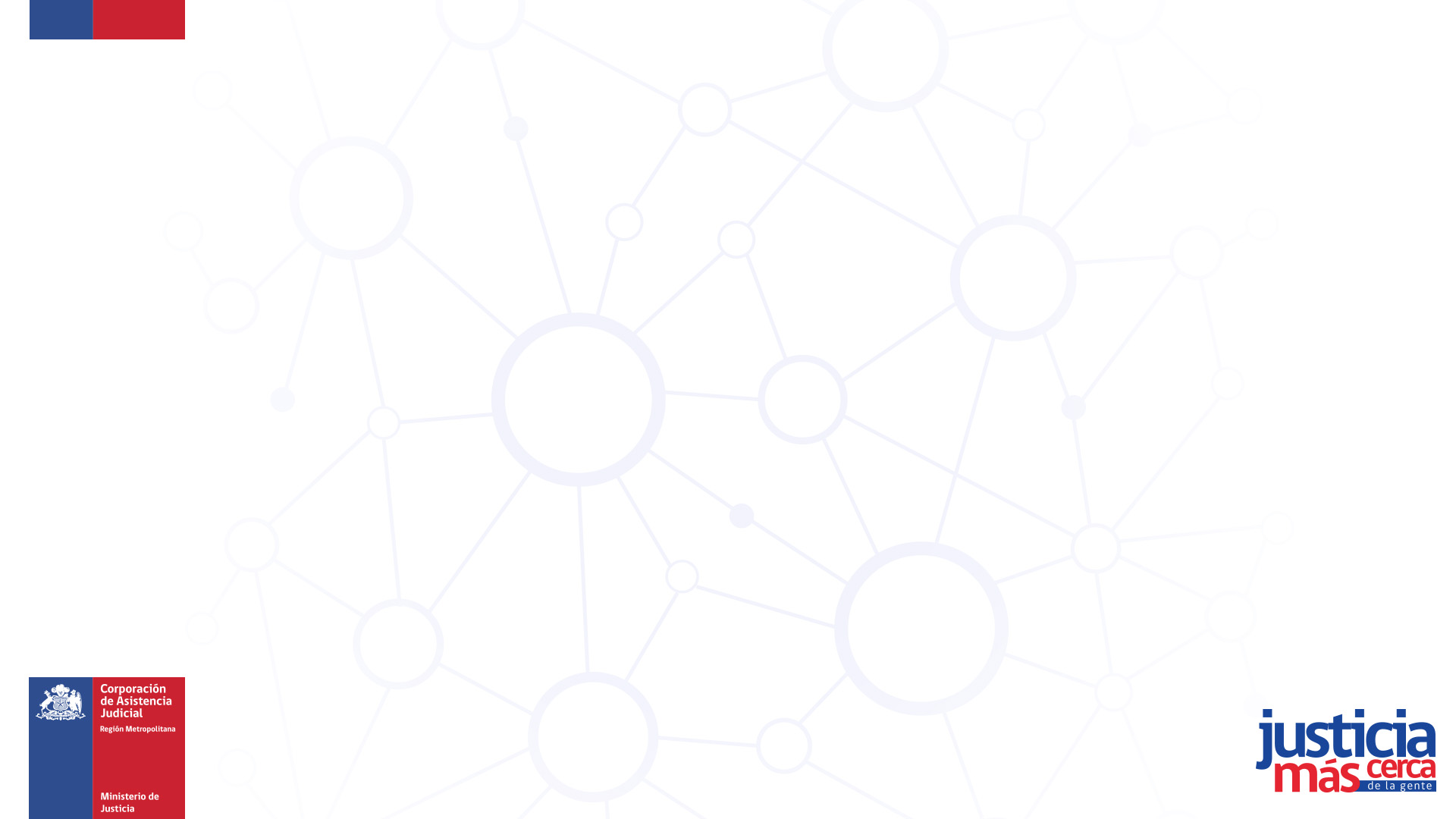 ¿Hay alternativas al régimen patrimonial de la  Sociedad Conyugal 
y de haberlas cuáles son?
Alejandro Vergara Fuentes
Abogado Asesor 
Equipo Centro Mediación y Arbitraje 
Corporación de Asistencia Judicial
R.M
8
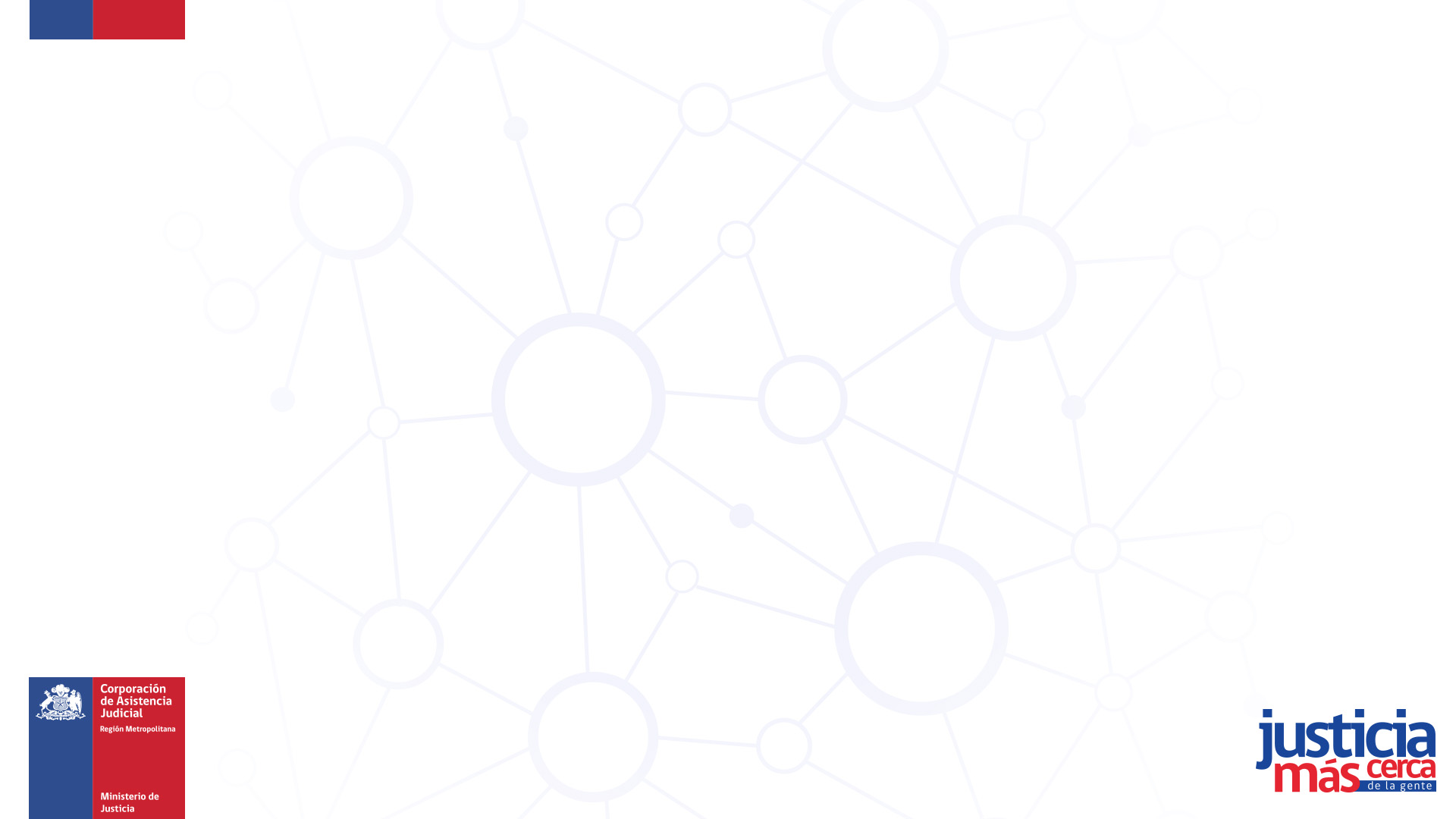 Estos regímenes alternativos son:

 
1.Las  separaciones de bienes, que pueden ser totales o parciales.

 2.La Participación en los gananciales.
 
3.Patrimonio reservado de la mujer casada (Art. 150).

4.Donaciones, Herencias y legados hechos a la mujer (condicionados).

5.Bienes que la mujer administra separada del marido por convención matrimonial.
Alejandro Vergara Fuentes
Abogado Asesor 
Equipo Centro Mediación y Arbitraje 
Corporación de Asistencia Judicial
R.M
9
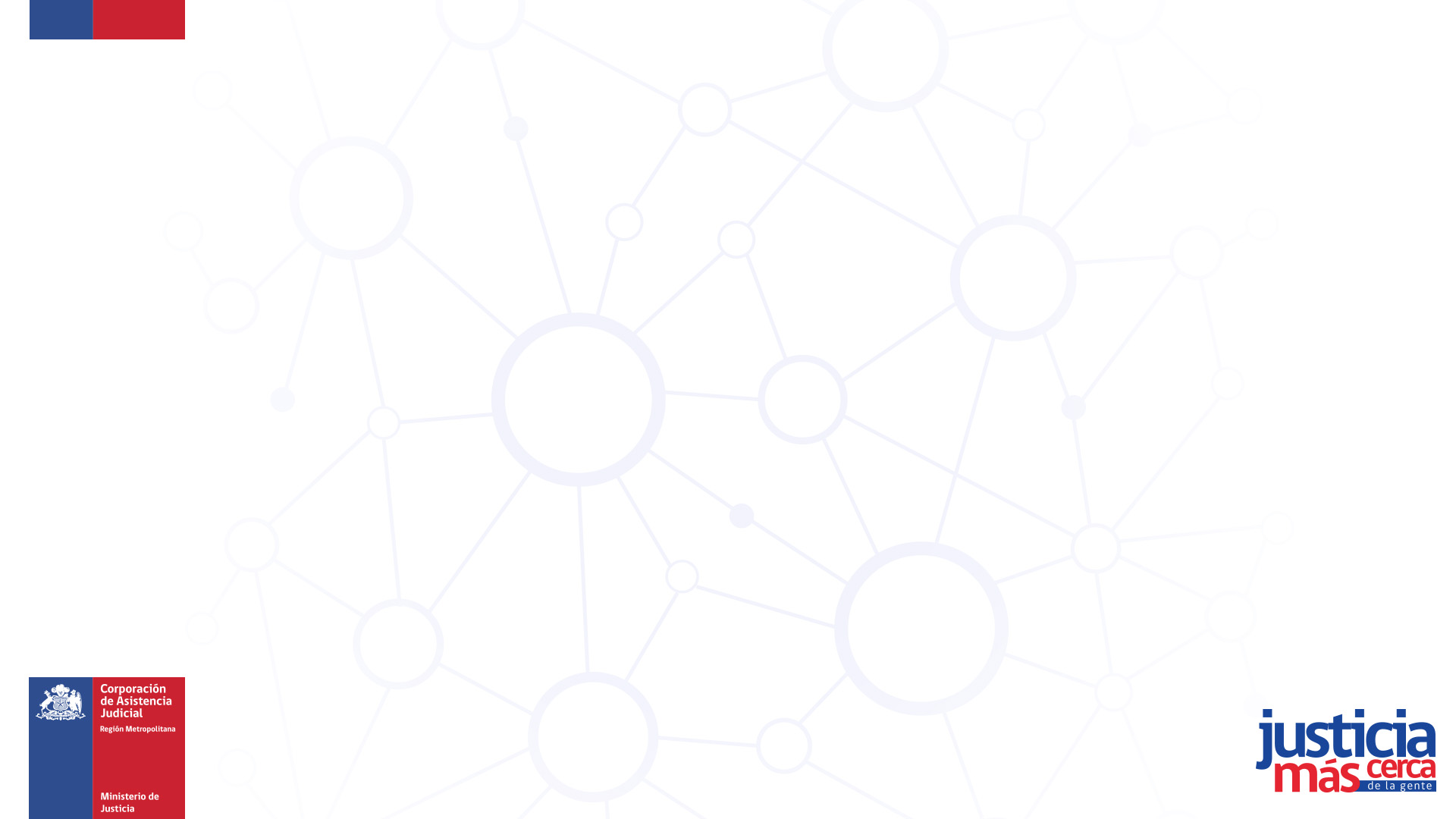 ¿Qué es el patrimonio reservado de la mujer casada, del art. 150 del C.C.?

“Es el conjunto de bienes que la mujer obtiene con los frutos de su trabajo separado del marido y por los bienes que con ellos adquiere, todos los cuales se presumen pertenecerle exclusivamente durante la sociedad conyugal “
Alejandro Vergara Fuentes
Abogado Asesor 
Equipo Centro Mediación y Arbitraje 
Corporación de Asistencia Judicial
R.M
10
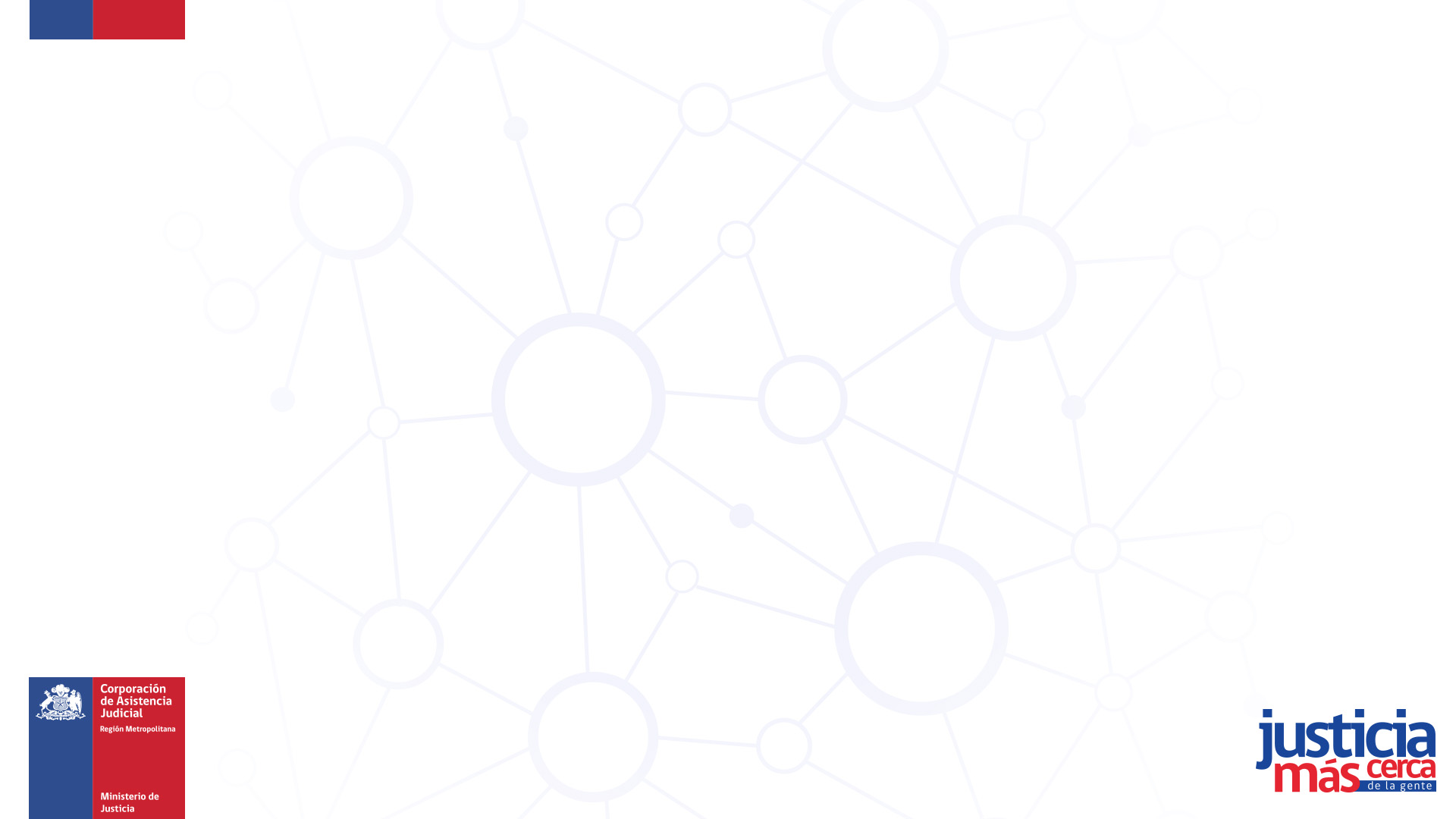 ¿Qué situaciones deben darse para que exista el patrimonio reservado de la mujer casada, 
del art. 150 del C.C.?

Mujer casada en sociedad conyugal

Mujer debe realizar un trabajo remunerado

Separada al de su marido, durante la vigencia de la Sociedad Conyugal
Alejandro Vergara Fuentes
Abogado Asesor 
Equipo Centro Mediación y Arbitraje 
Corporación de Asistencia Judicial
R.M
11
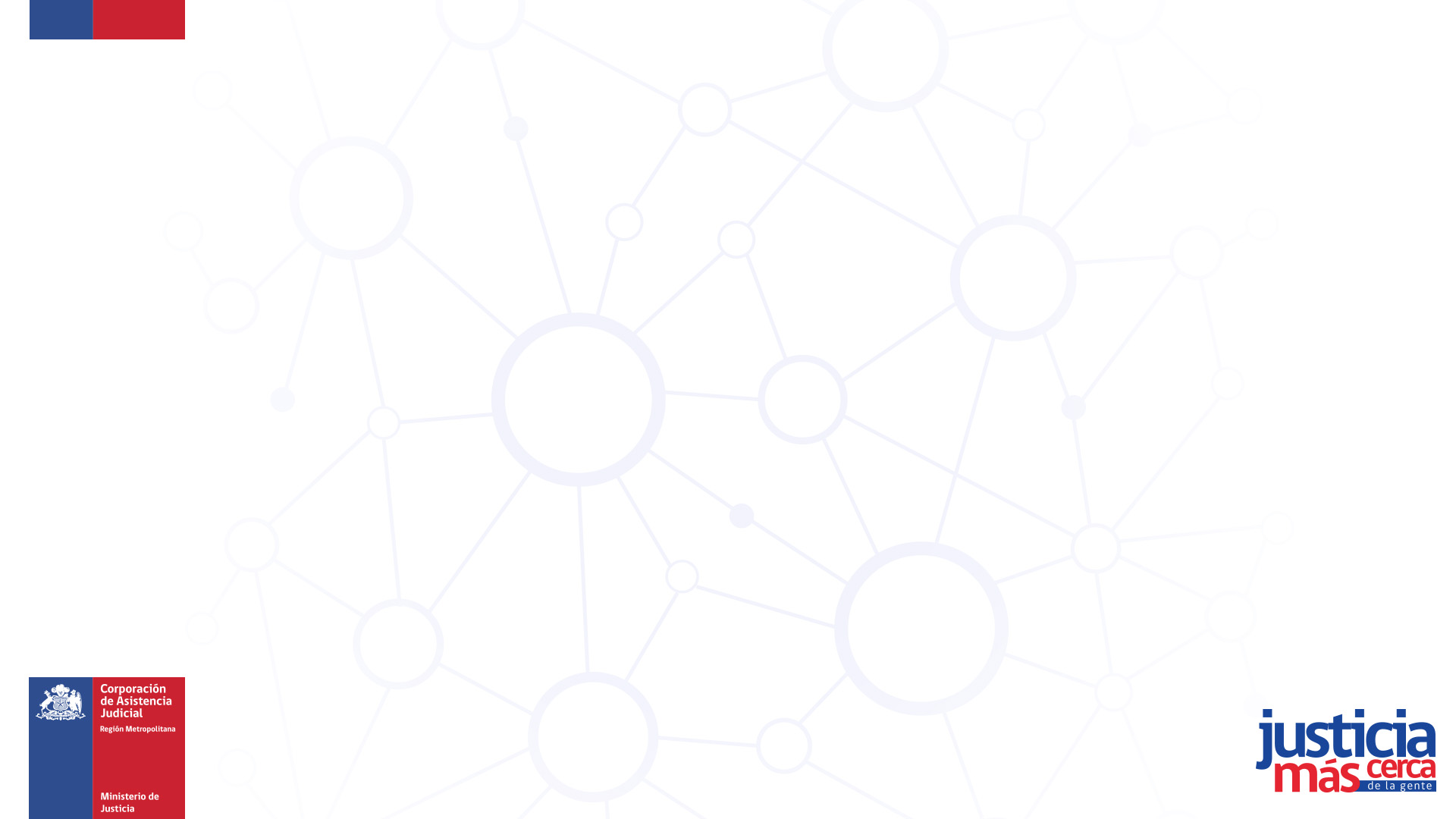 ¿Cuáles son las características del patrimonio reservado de la mujer casada, del art. 150 del C.C.?


Sólo corresponde a la mujer.

El marido carece de toda injerencia en la administración del mismo.

No compromete los bienes propios de la mujer que el marido administra como jefe de la sociedad conyugal.
Alejandro Vergara Fuentes
Abogado Asesor 
Equipo Centro Mediación y Arbitraje 
Corporación de Asistencia Judicial
R.M
12
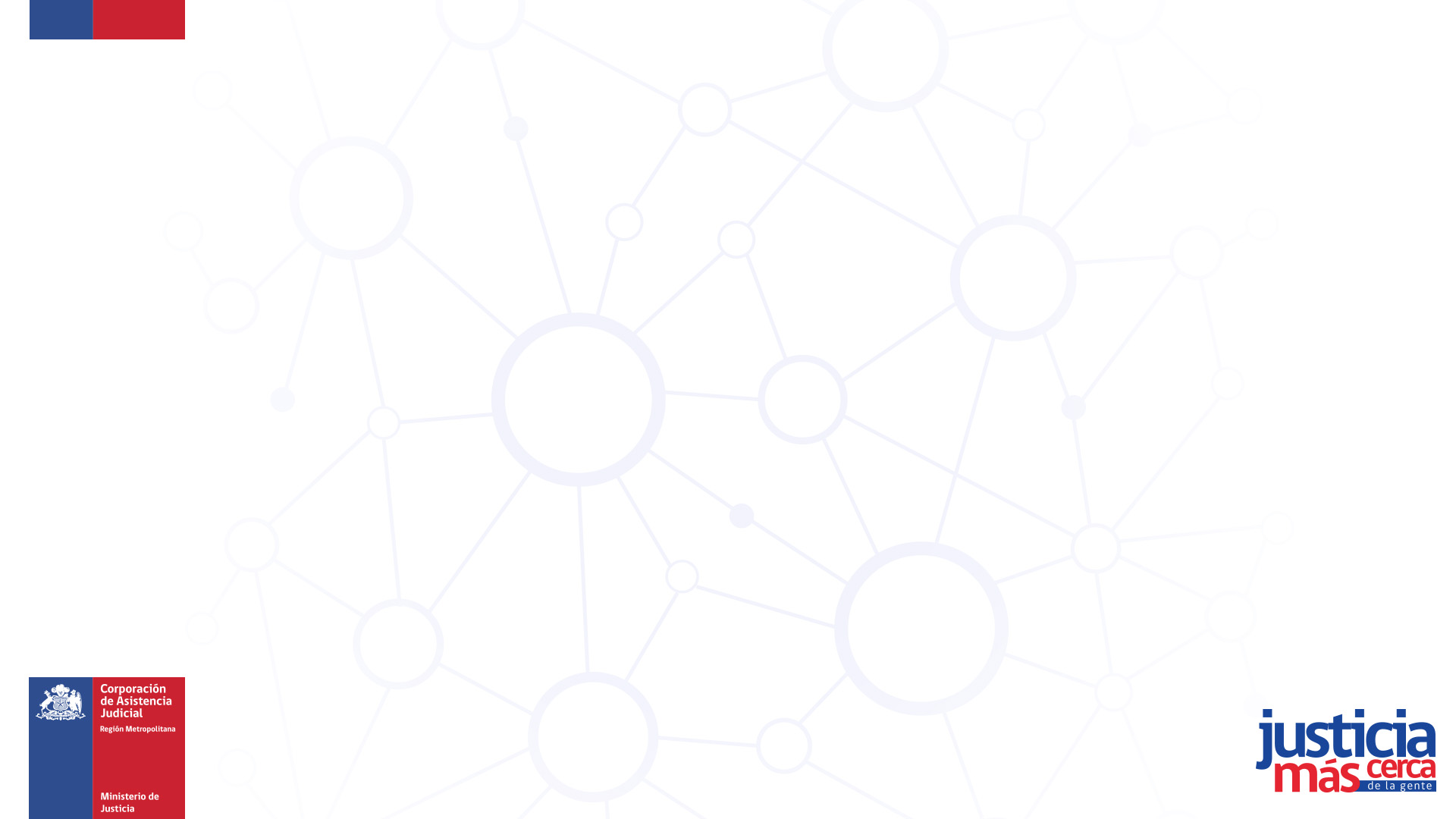 Efectos de la existencia del Patrimonio Reservado

El “Patrimonio Reservado”:

Permite  a la mujer hacer suyo los bienes que constituyen el dicho patrimonio.

Mantiene a salvo dichos bienes de los acreedores del marido y de la sociedad.

Da a la mujer o sus herederos, el derecho a “Renunciar Los Gananciales”. Con tal renuncia, la liquidación de la sociedad conyugal no es necesaria.
Alejandro Vergara Fuentes
Abogado Asesor 
Equipo Centro Mediación y Arbitraje 
Corporación de Asistencia Judicial
R.M
13
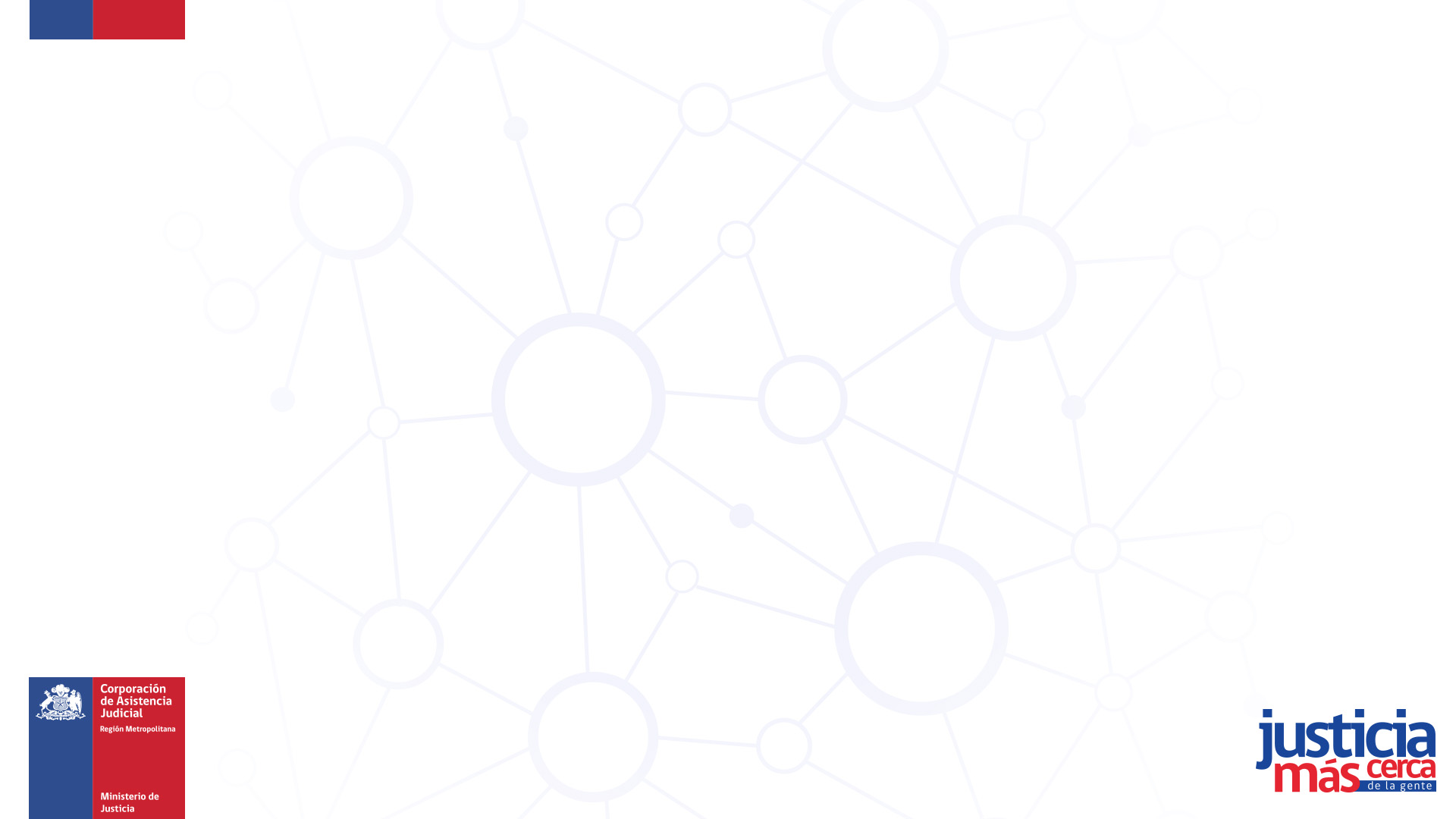 Excepciones a la regla del Art. 150 del C.C.
(Deben ser expresamente señalados en cada ocasión donde a la mujer se le considere separada de bienes)

Escritura de compraventa aparece que a la mujer le son aplicables las disposiciones de los artículos 69, 70 y 71, del Decreto Supremo 355.

La mujer casada en sociedad conyugal que compre viviendas a ciertas  instituciones, se presume de derecho separada de bienes y goza de las prerrogativas del artículo 150.(artículo 9 de la ley 18.138)

La mujer casada que regularice el dominio de un inmueble en conformidad a sus disposiciones(artículo 37 del DL 2695)

Ley de “loteos brujos” (artículo 71 de la ley 16.741)
Alejandro Vergara Fuentes
Abogado Asesor 
Equipo Centro Mediación y Arbitraje 
Corporación de Asistencia Judicial
R.M
14
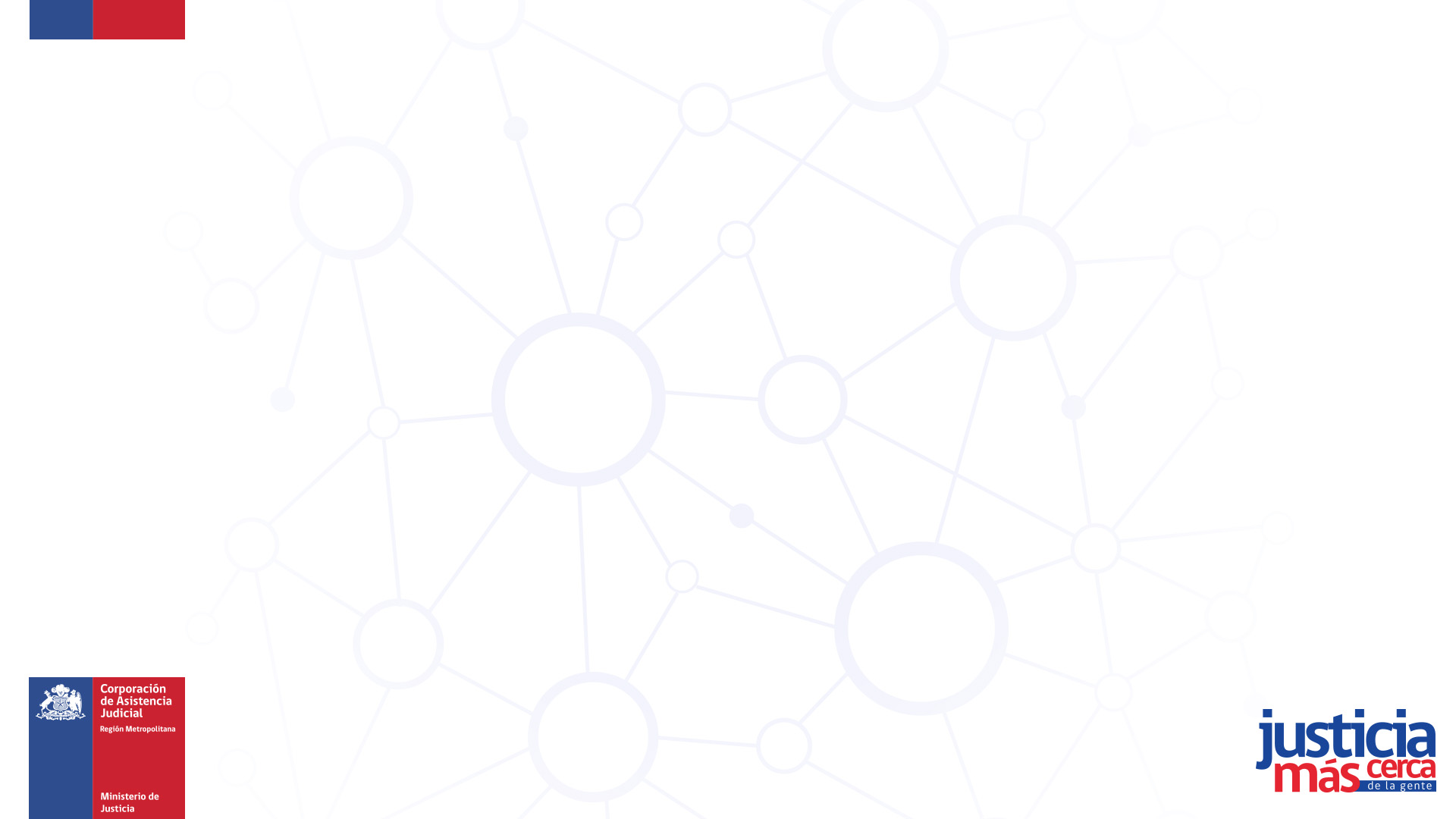 ¿Puede el juez declarar existencia de patrimonio reservado?  


Jurisprudencia ha dicho que cuando la “Mujer casada en Sociedad Conyugal”, adquiere un inmueble con el subsidio habitacional otorgado por el “SERVIU”, este bien raíz pertenece a su “patrimonio reservado” (CS 406-2017, 26-04-17; CS 261-2013, 24-01-17; C.A Concepción 349-2017, 11-05-17;)


La mujer debe demandar ante los tribunales la declaración de existencia de dicho patrimonio; hecha tal declaración judicial, nacerá el derecho de “Renunciar los Gananciales”, con todo lo que ello implica.
Alejandro Vergara Fuentes
Abogado Asesor 
Equipo Centro Mediación y Arbitraje 
Corporación de Asistencia Judicial
R.M
15
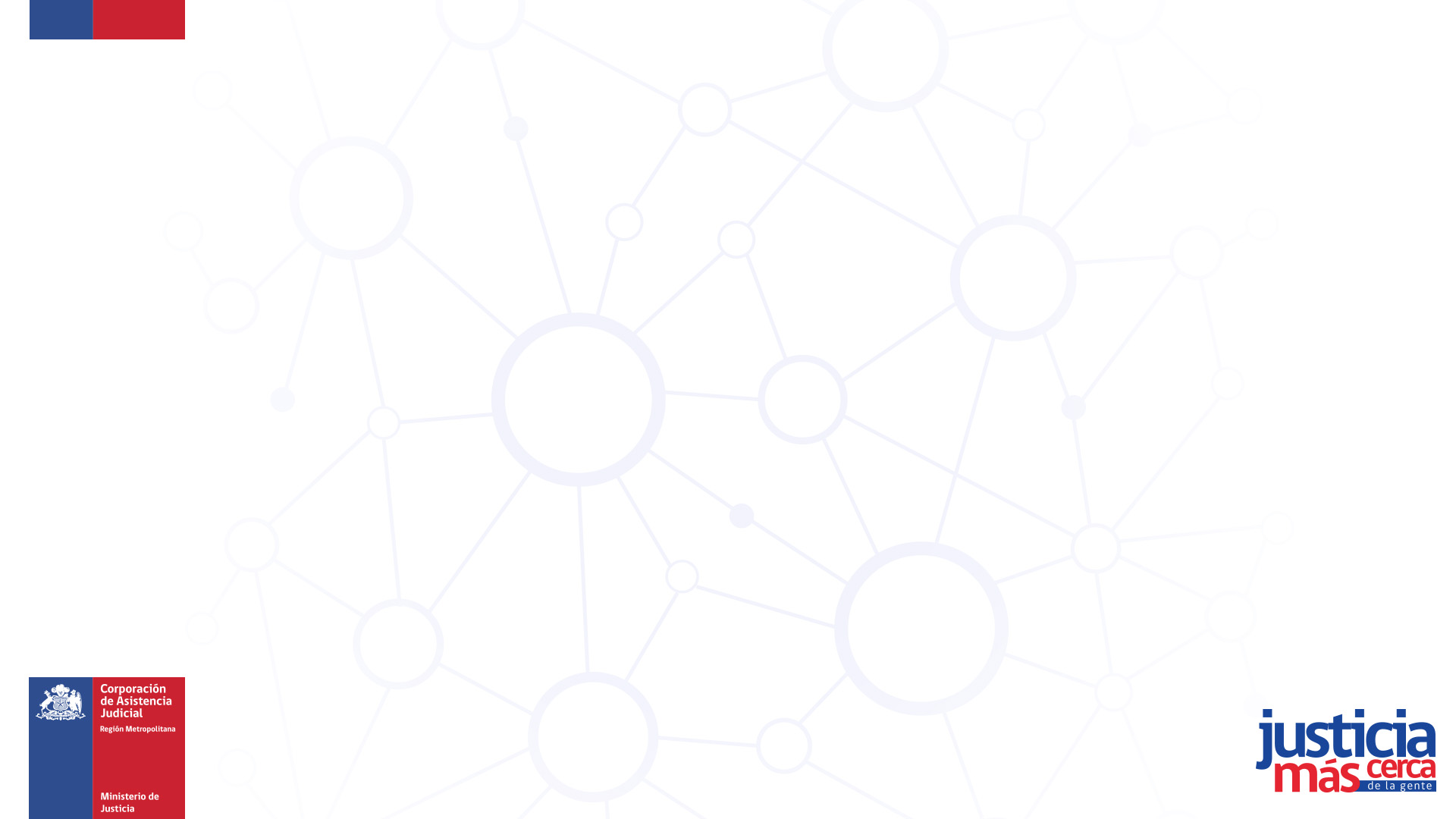 Etapa de 
Premediación
Patricia Fariña 
Técnico Jurídico
Equipo Centro Mediación y Arbitraje 
Corporación de Asistencia Judicial
R.M
16
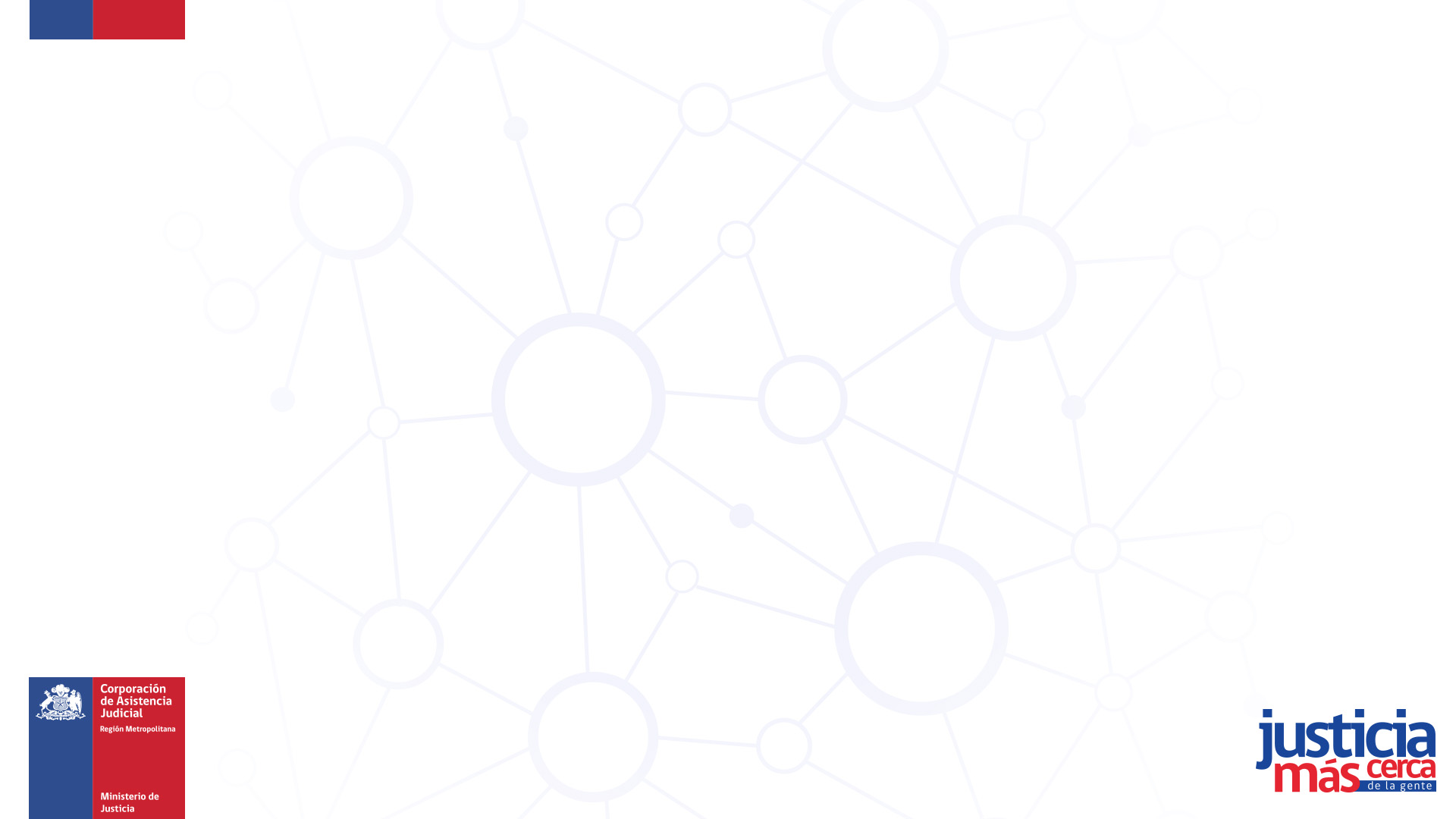 Origen de Derivaciones
Corporación de Asistencia Judicial ( otros centros) 

Instituciones

Demanda Espontanea
Patricia Fariña 
Equipo Centro Mediación y Arbitraje 
Corporación de Asistencia Judicial
R.M
17
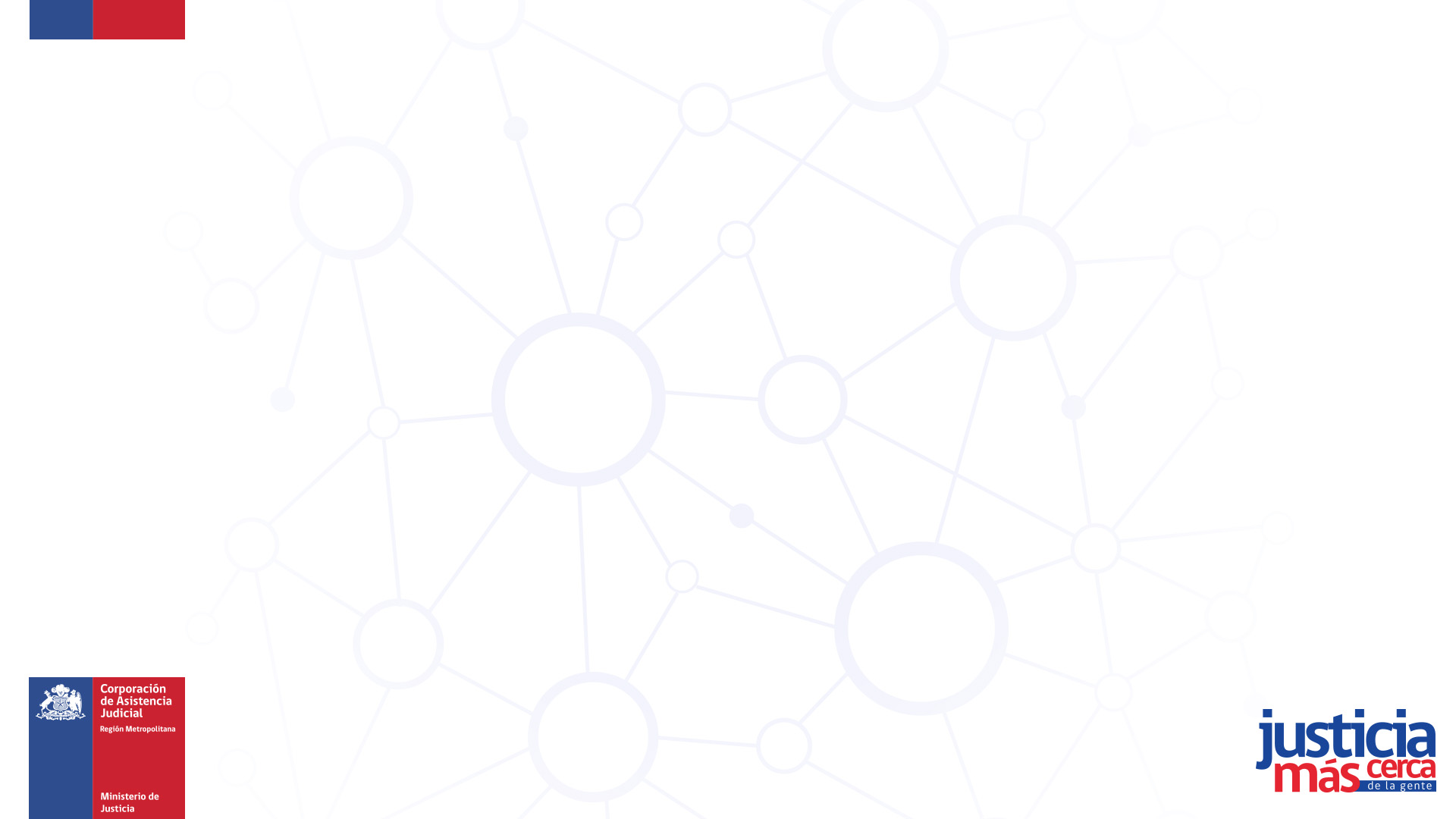 Ingreso del solicitante(A)
Presencial

Vía Telefónica

Vía Mail
Patricia Fariña 
Equipo Centro Mediación y Arbitraje 
Corporación de Asistencia Judicial
R.M
18
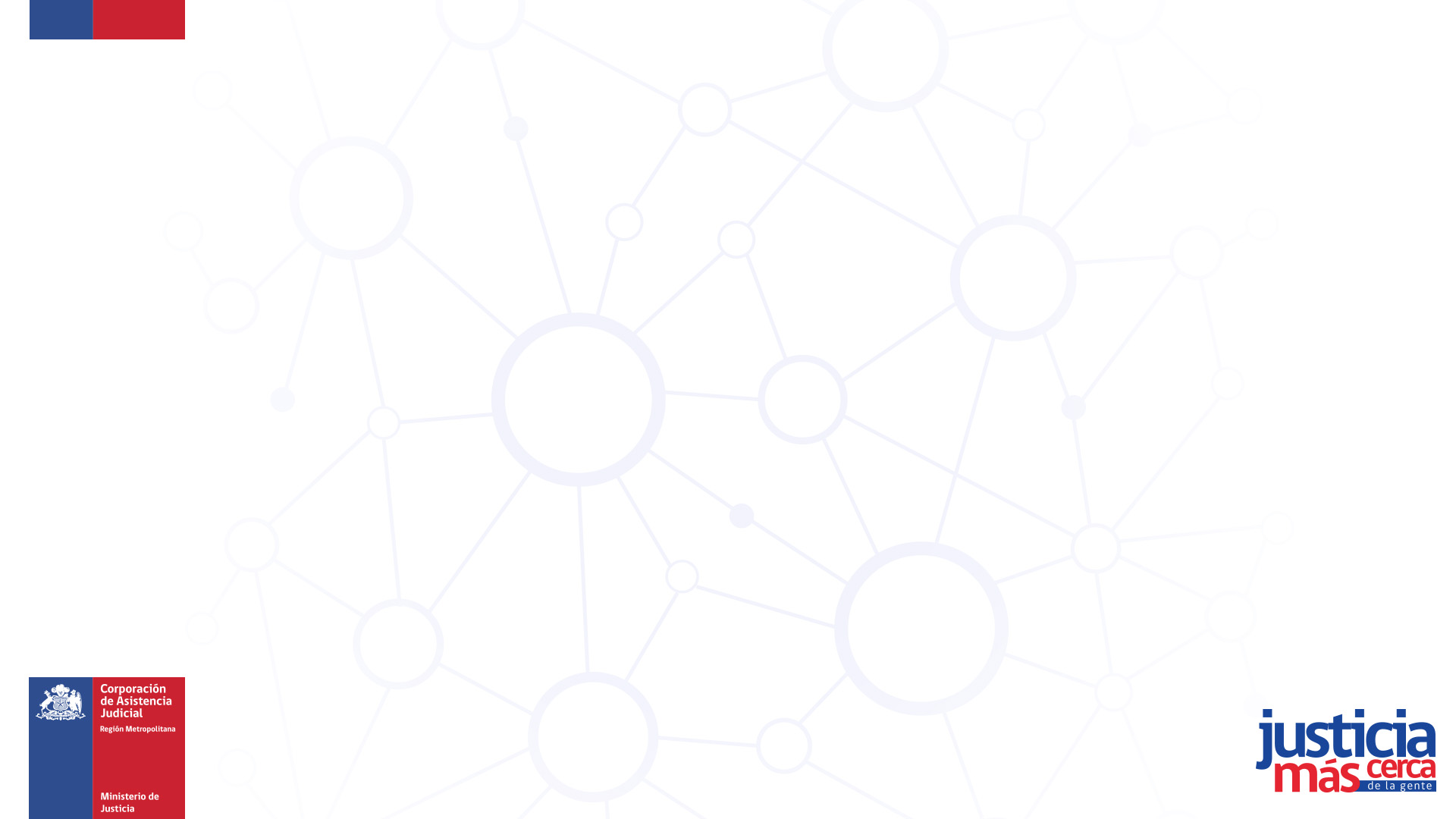 Citación Solicitado (B)
Citación vía Telefónica

Citación por correo

Citación vía Mail
Patricia Fariña
Equipo Centro Mediación y Arbitraje 
Corporación de Asistencia Judicial
R.M
19
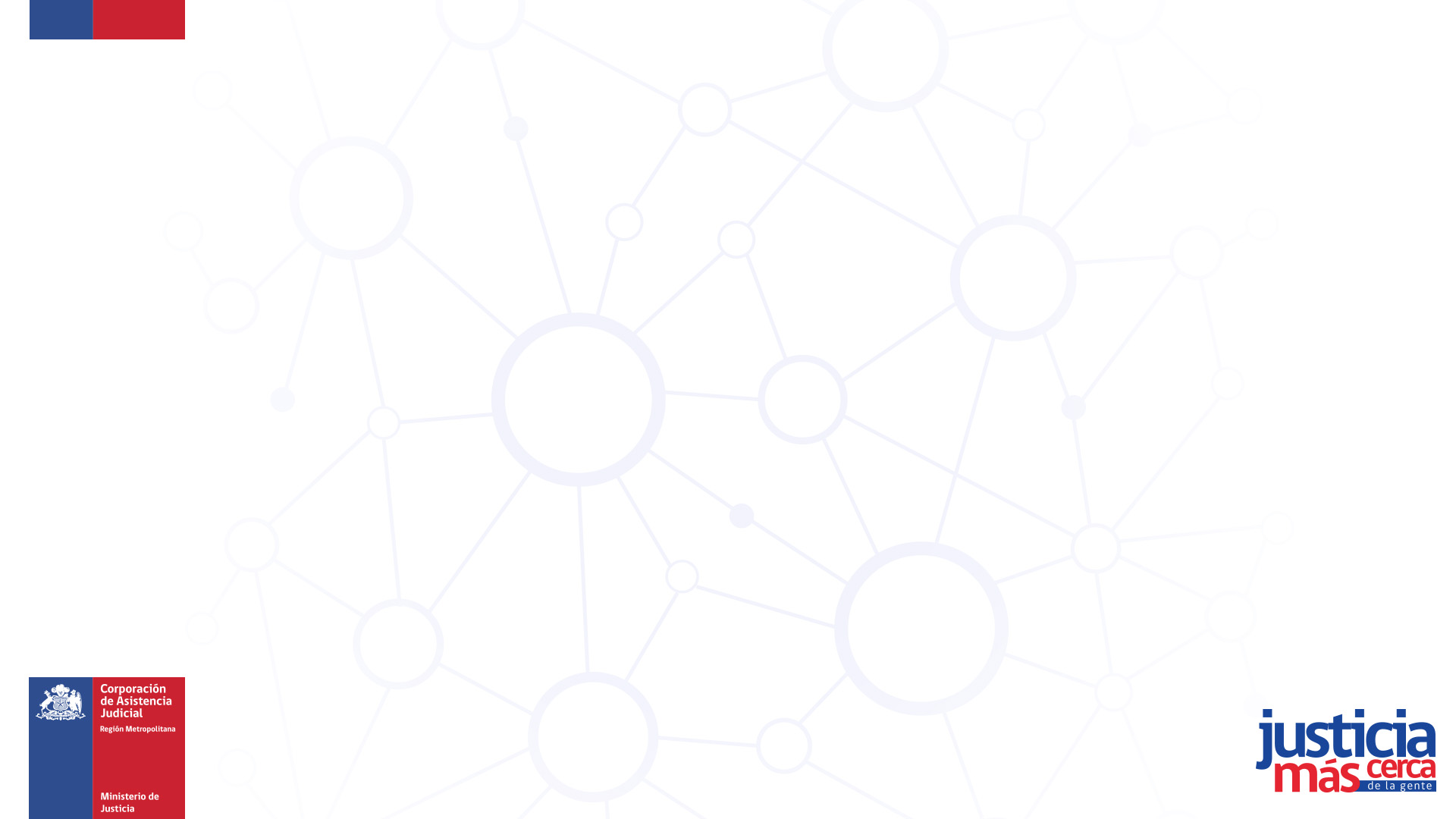 Materias Mediables
Civiles

Comunitarias

Penales

Familiares
Patricia Fariña
Equipo Centro Mediación y Arbitraje 
Corporación de Asistencia Judicial
R.M
20
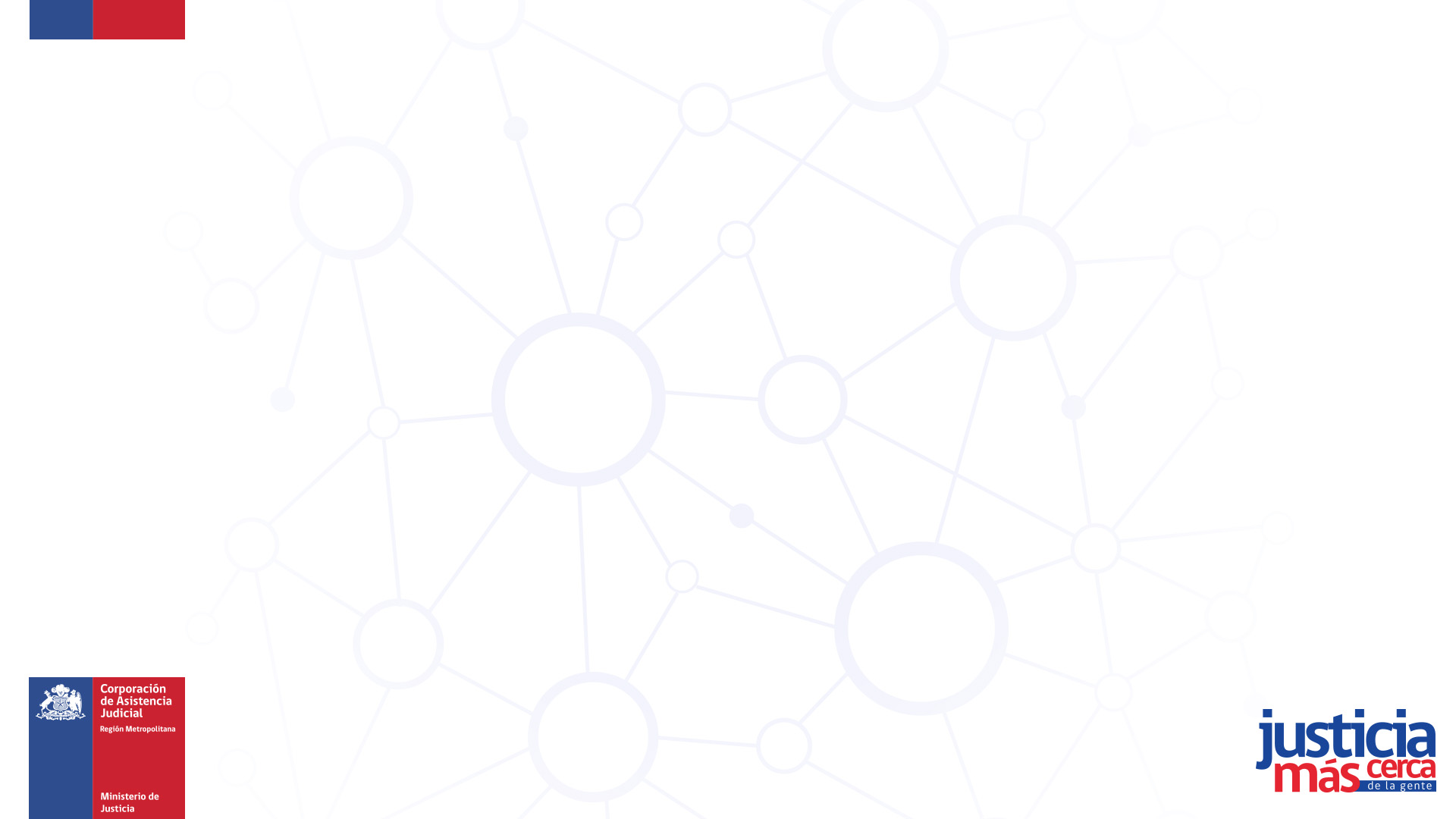 Traspaso caso a Mediación
Agenda y designa  mediador (a) para el caso
Patricia Fariña
Equipo Centro Mediación y Arbitraje 
Corporación de Asistencia Judicial
R.M
21
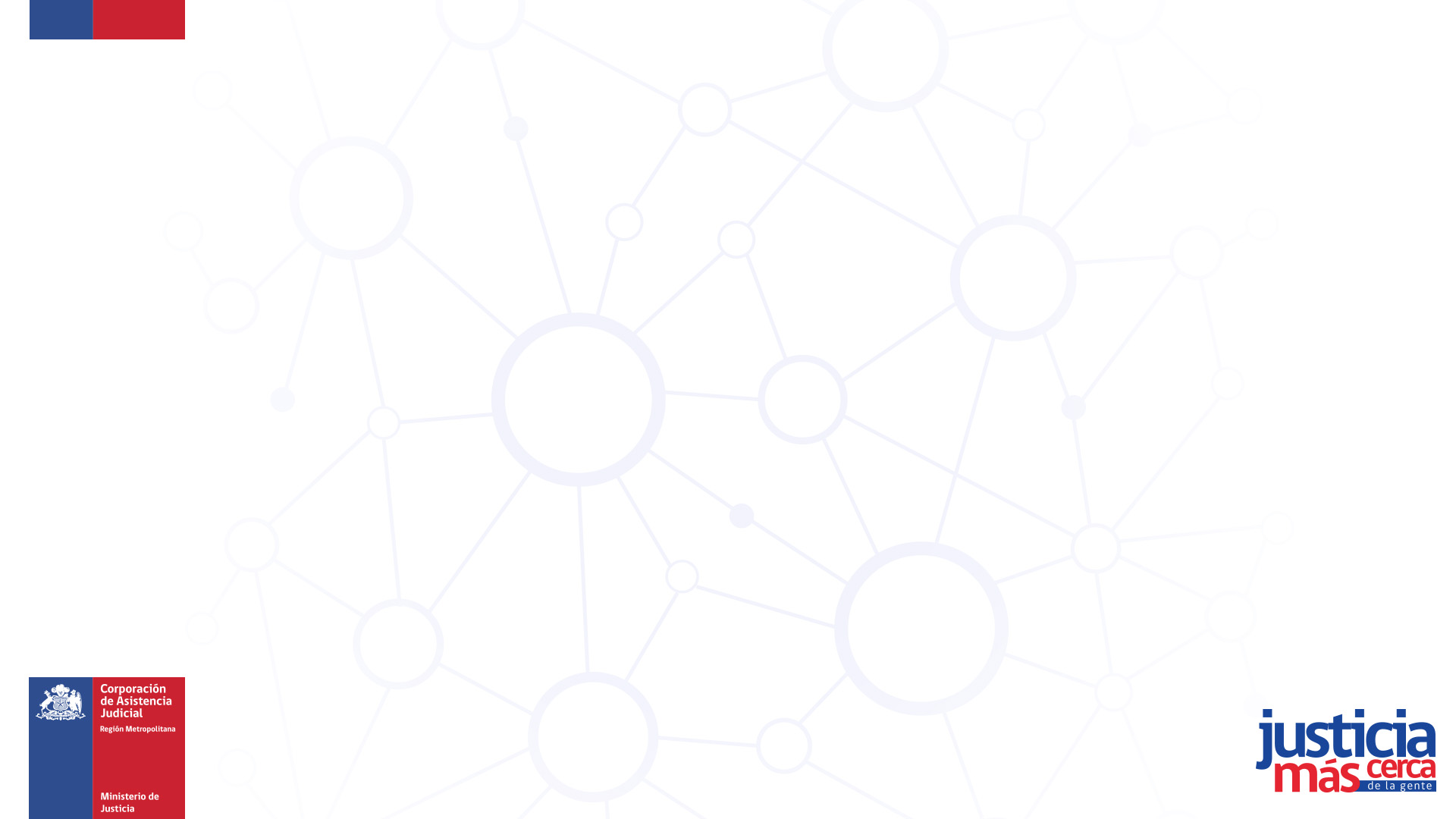 Proceso de Mediación
Es un mecanismo de resolución de conflictos no adversarial, en el cual un tercero neutral ayuda a las partes a solucionar un conflicto en forma colaborativa.
Yemilie Goldberg
Mediadora
Equipo Centro Mediación y Arbitraje 
Corporación de Asistencia Judicial
R.M
22
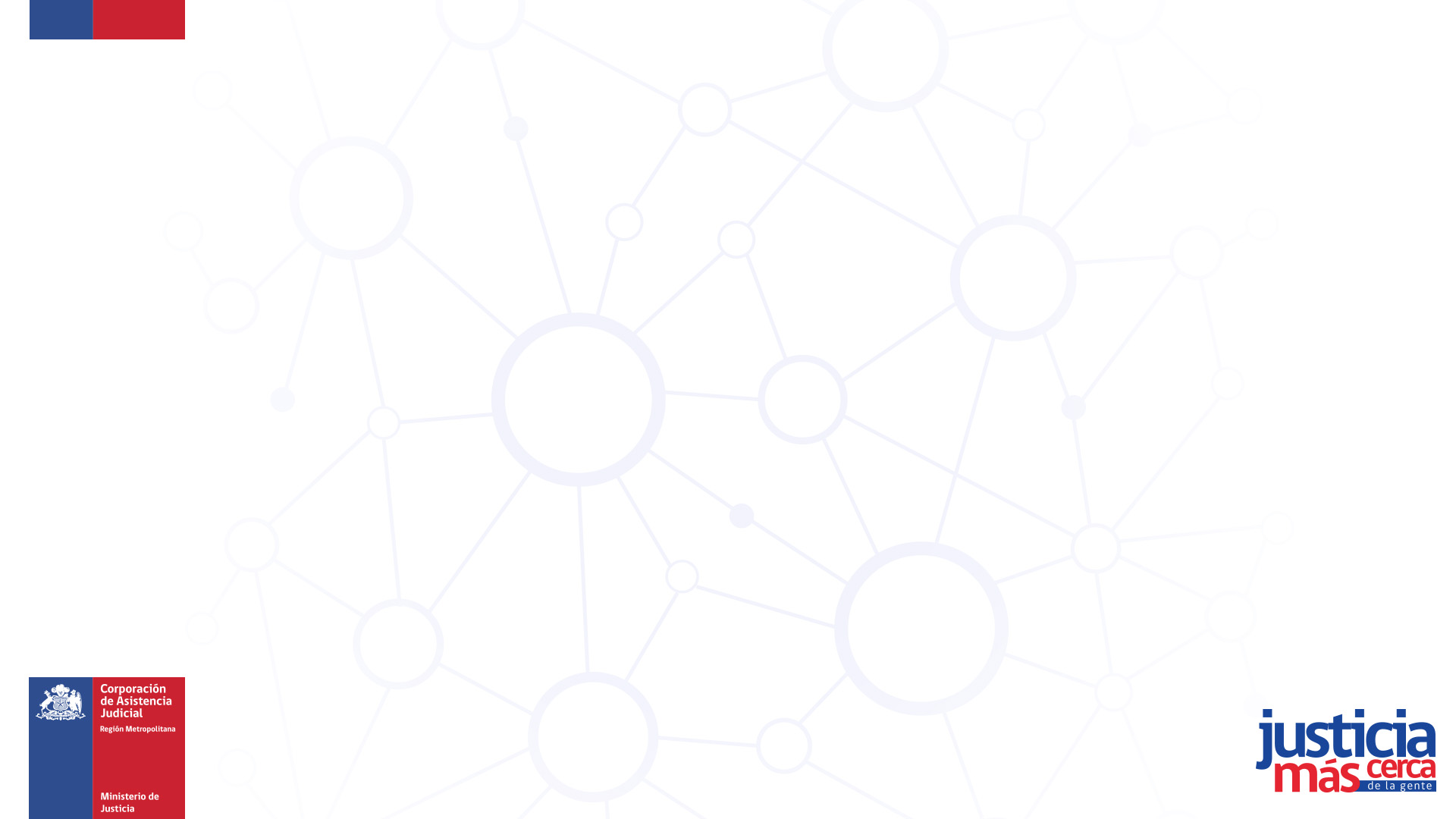 Principios de la Mediación
Equilibrio e Igualdad de las partes

confidencialidad

Voluntariedad

Confidencialidad

Protagonismo de las partes

Imparcialidad del Mediador
Yemilie Goldberg
Equipo Centro Mediación y Arbitraje 
Corporación de Asistencia Judicial
R.M
23
ETAPAS DEL PROCESO DE MEDIACION
Comprensión de perspectiva de cada una de las partes
Clarificación de intereses y necesidades de ambas partes
Comprensión y Reconocimiento de Necesidades Mutuas
Asesoría legal
Reencuadre del conflicto y opciones nuevas
Cierre del caso con o sin  de Acuerdo
24
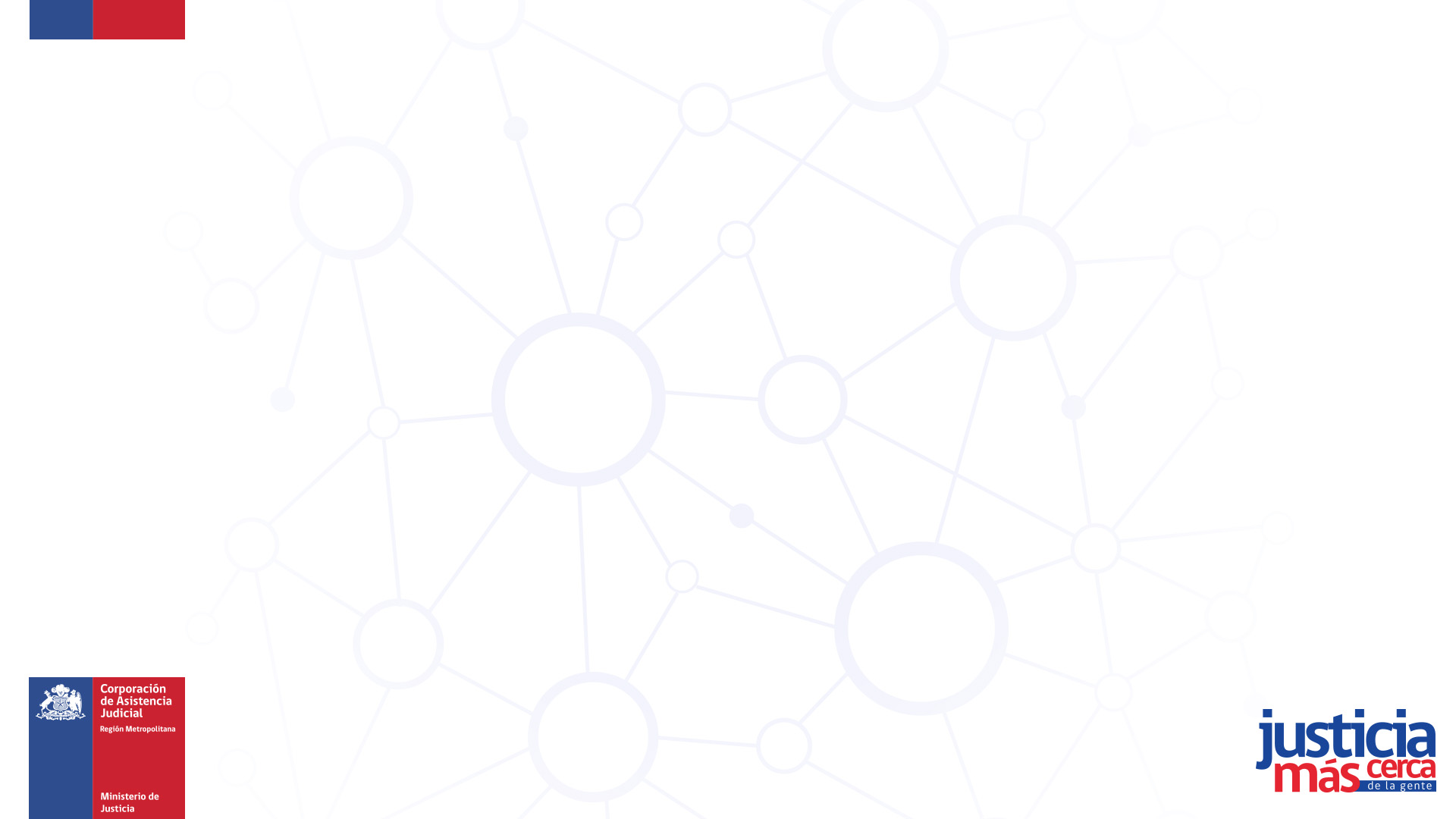 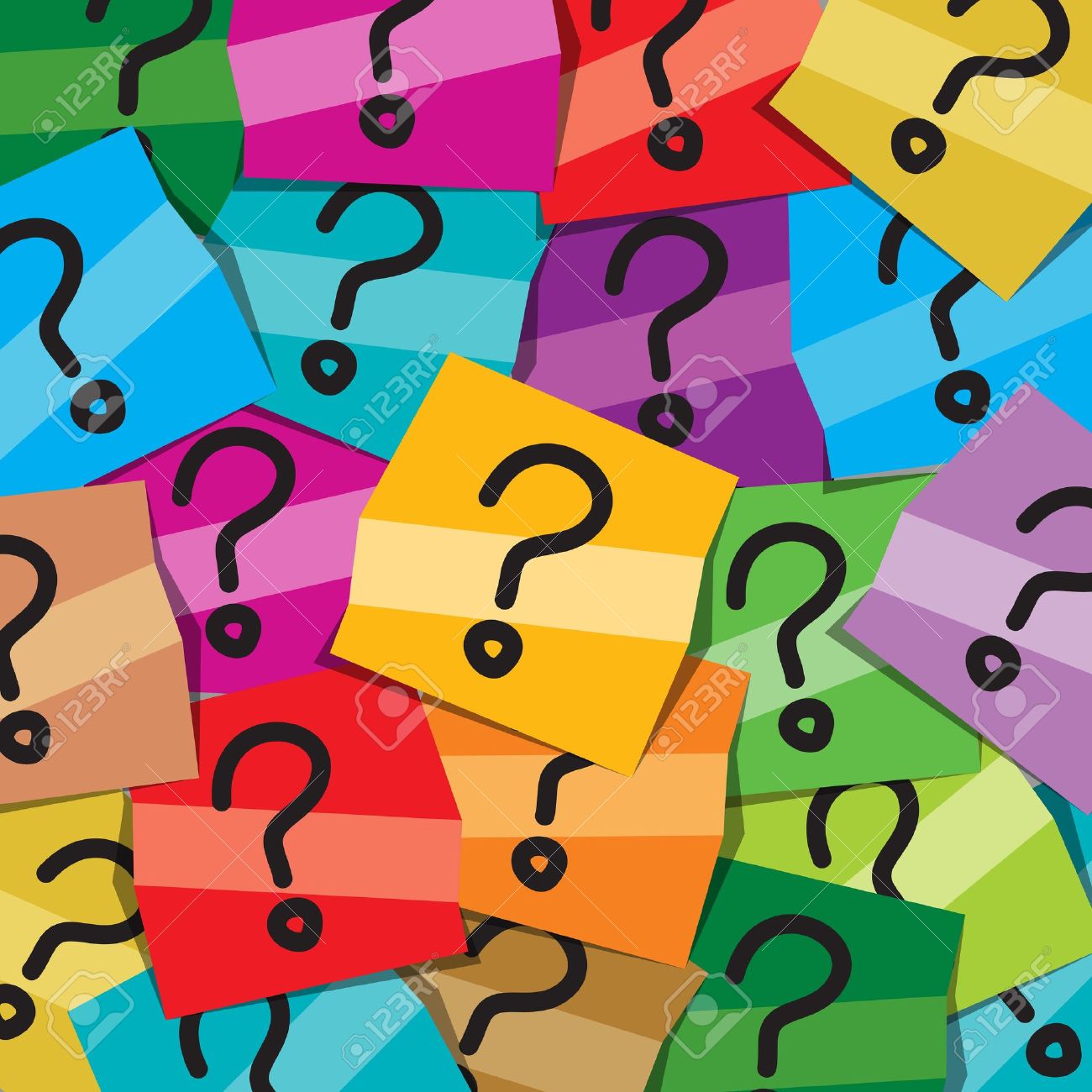 PREGUNTAS